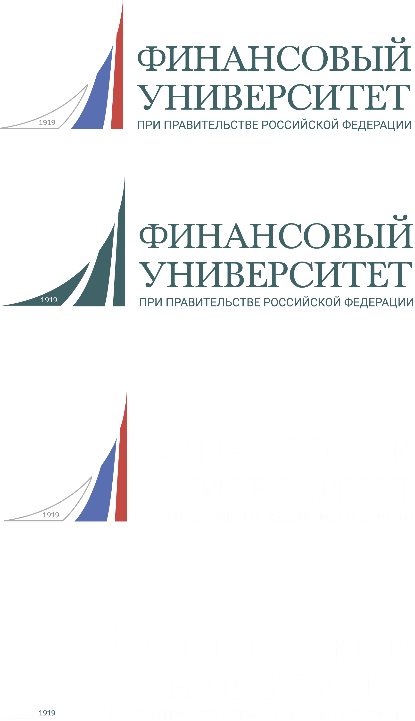 О результатах контроля остаточных знаний по программам ВО в 2021/2022 учебном году
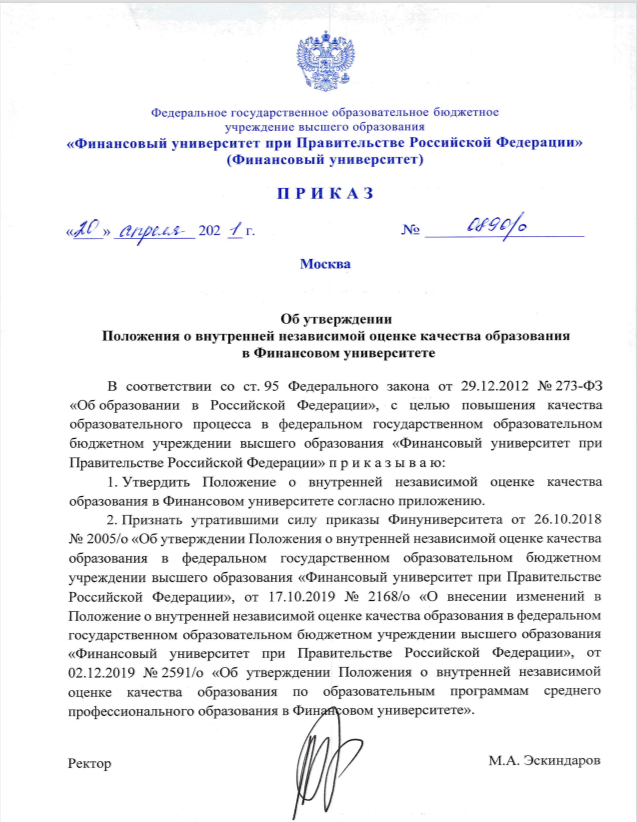 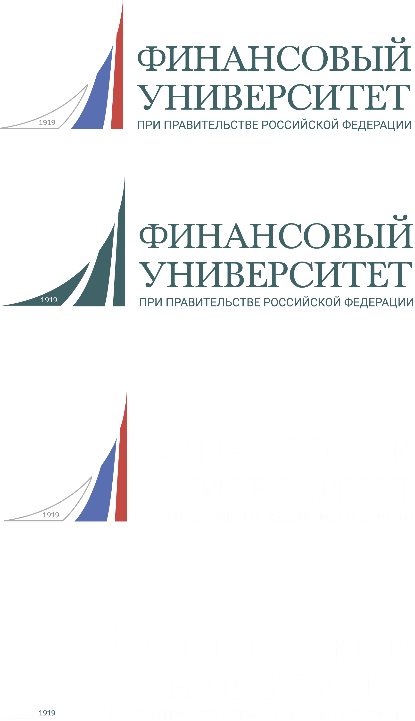 Результаты проведения контроля остаточных знаний2021/2022 учебный год